Подготовила воспитатель:  Максименкова Светлана Алексеевна, I к.к. МБДОУ Аннинский д/с ОРВ «Росток»
Кинешь в речку – не тонет,Бьешь о стену – не стонет,Будешь оземь кидать – Станет к верху взлетать.
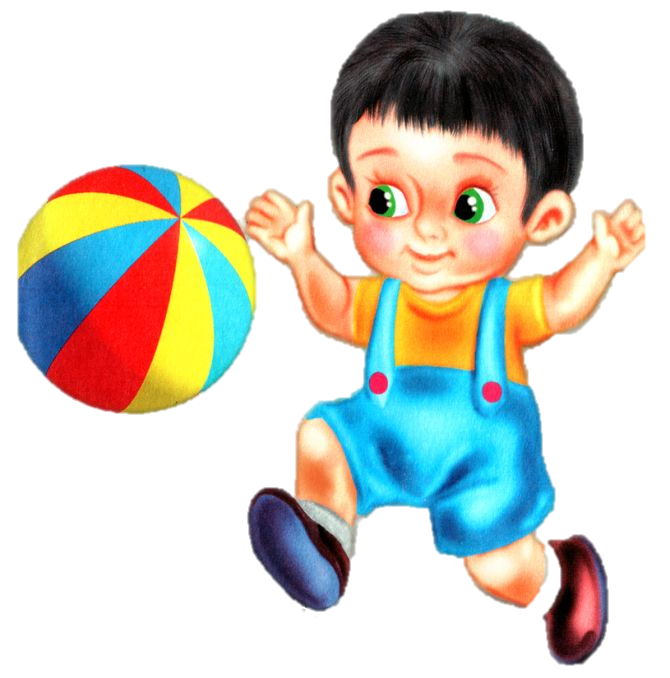 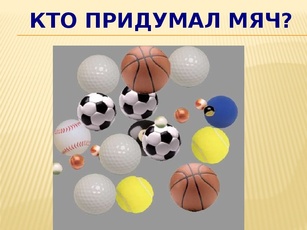 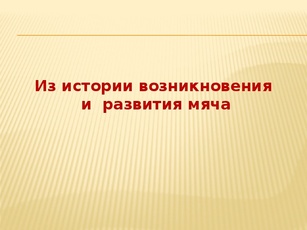 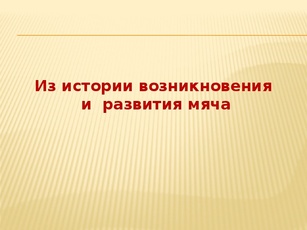 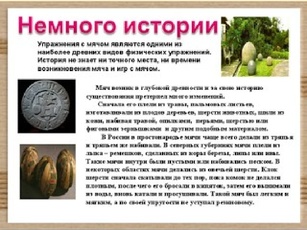 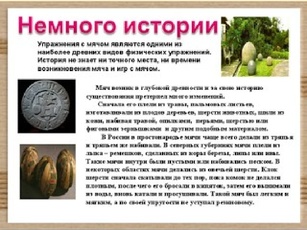 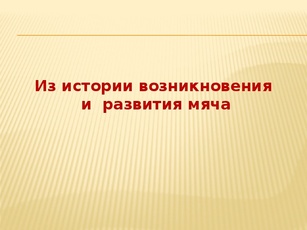 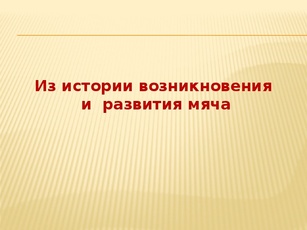 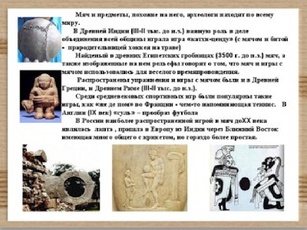 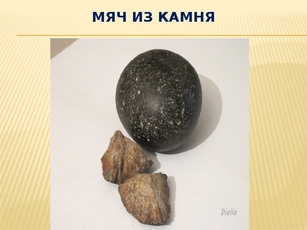 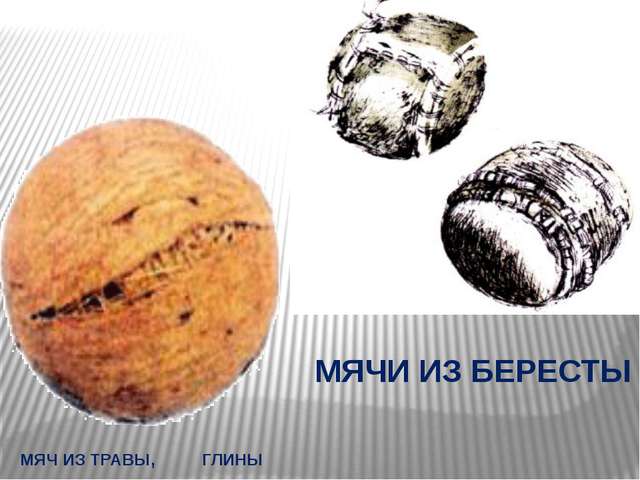 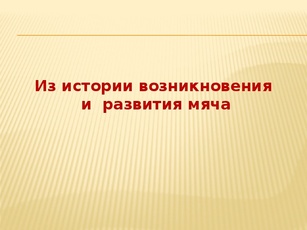 Мячи из дерева ,кожи и папируса
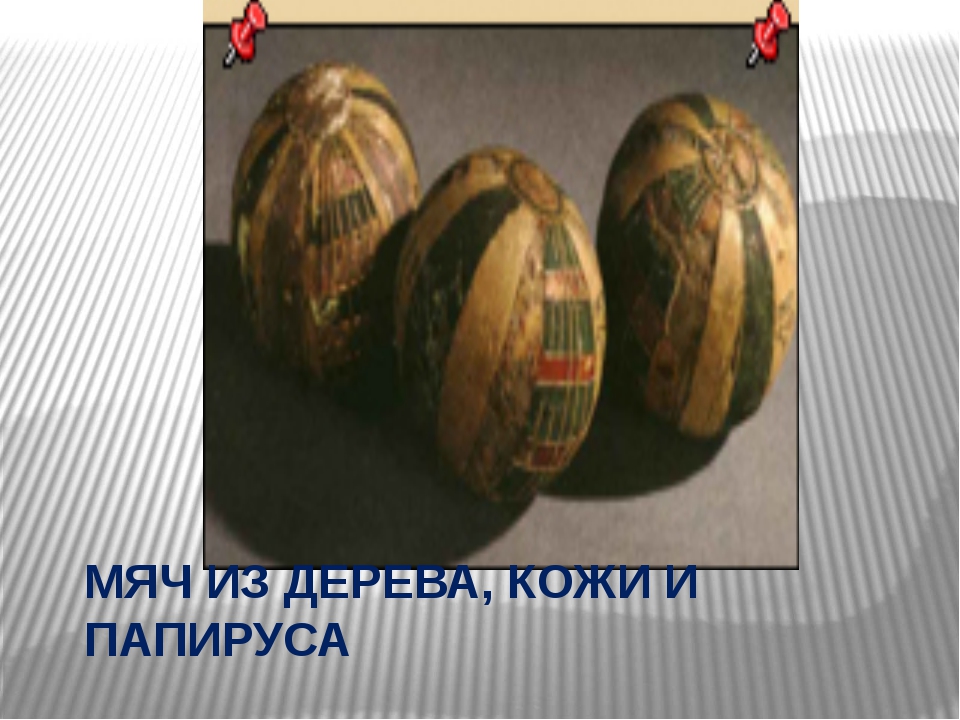 Мячи, сделанные из дерева и обшитые нитью
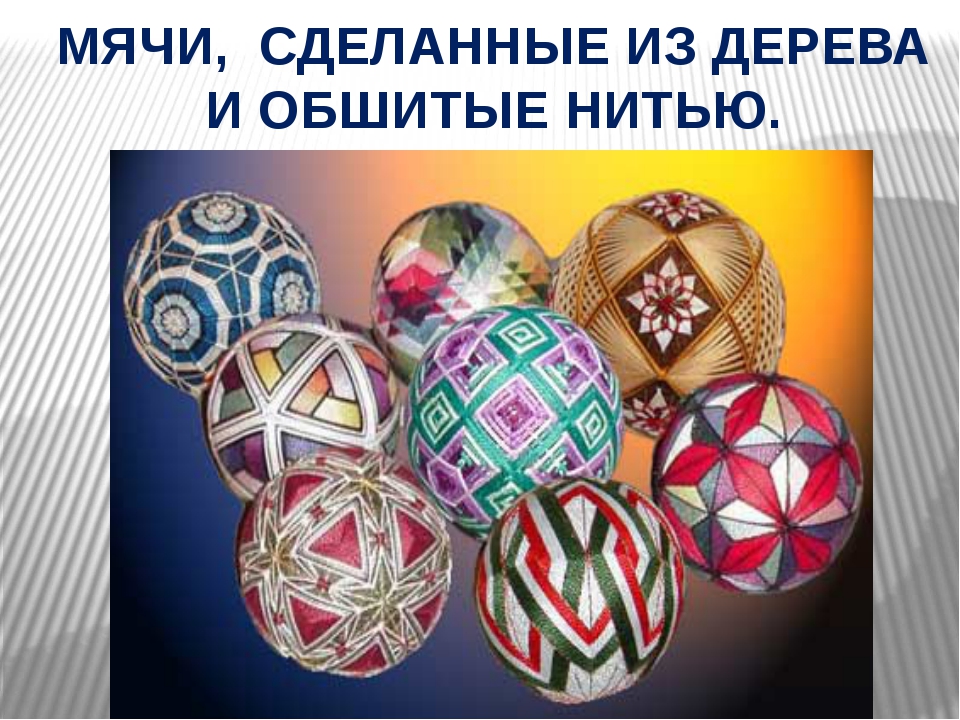 Разнообразие мячей в современном мире
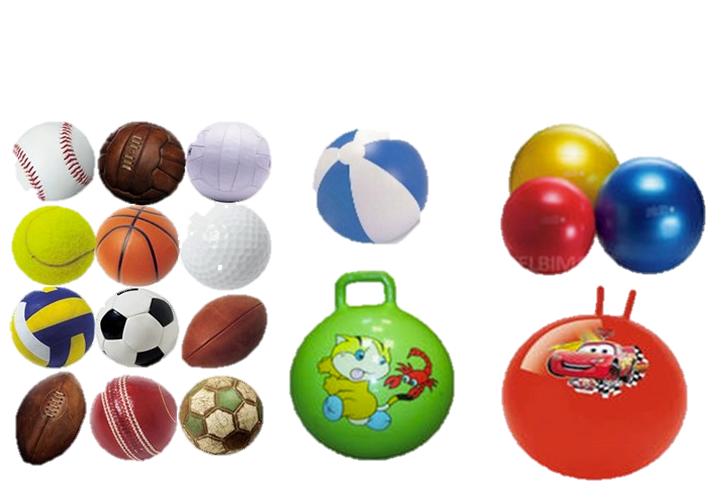 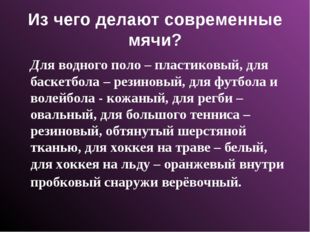 Спасибо за внимание !